COMfortel Mobile Business
PBX Manager
COMfortel Mobile Business
COMfortel Mobile Business
Signalisation du numéro de téléphone professionnel

Un seul numéro d’appel – quel que soit le lieu d’appel

Contacts du smartphone et du système TIC

Flexibilité – le client décide de sa joignabilité
3
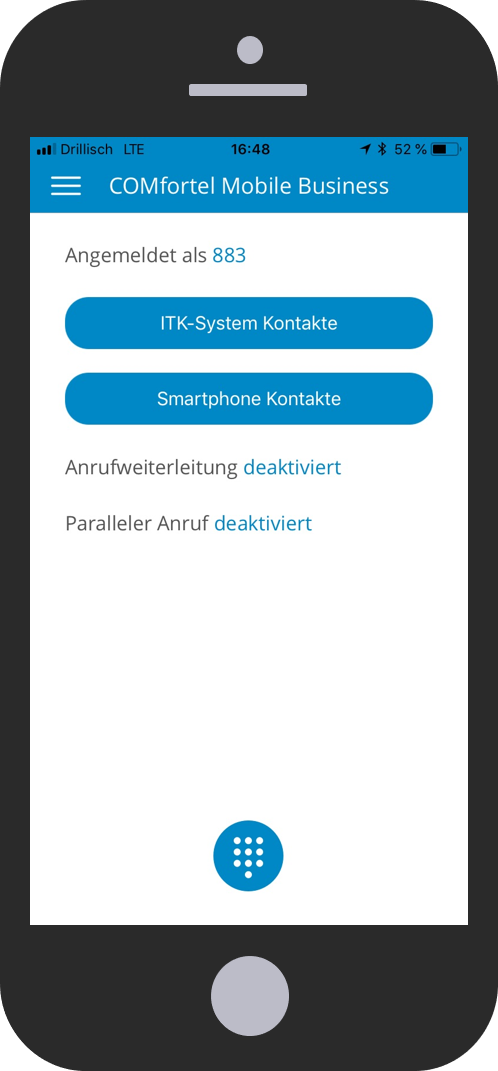 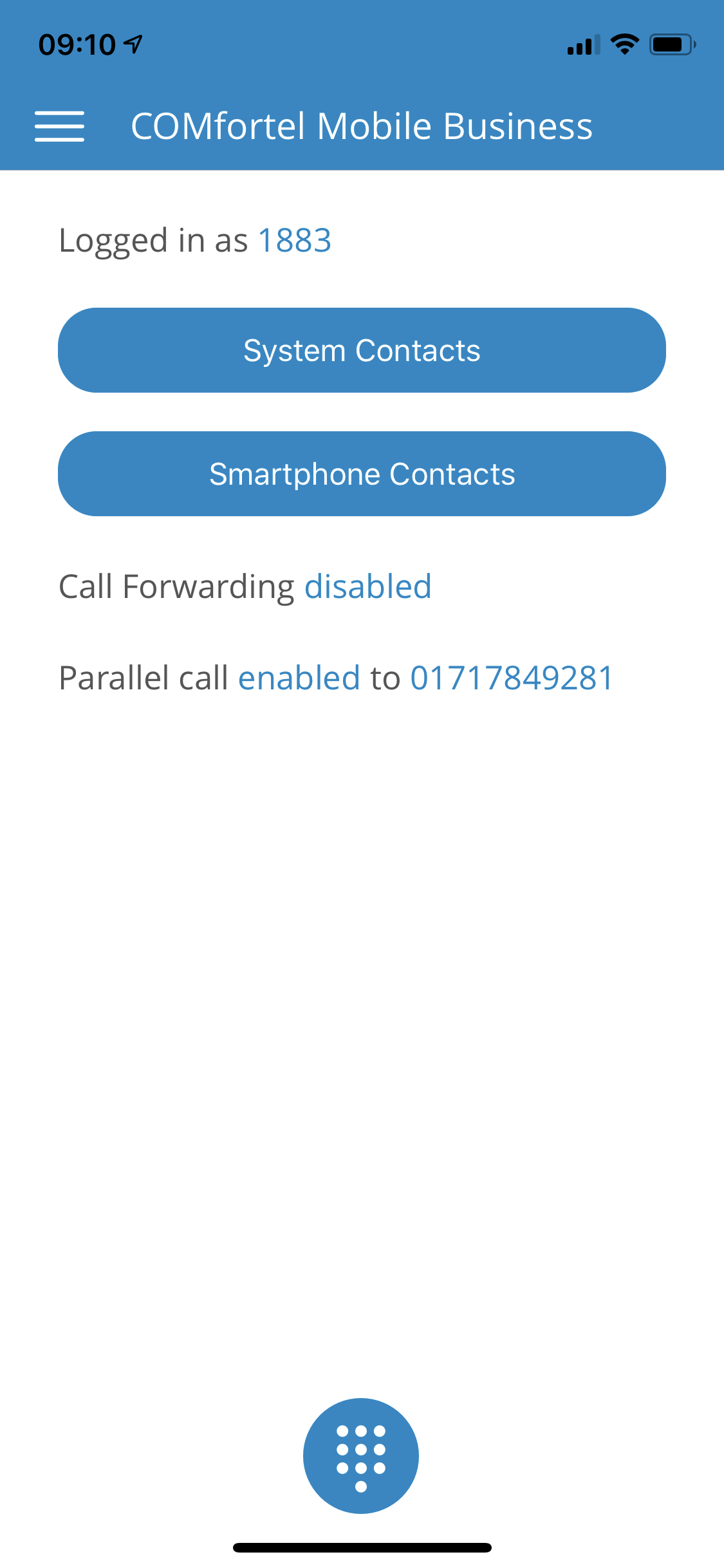 COMfortel Mobile Business
Design plat de l’interface utilisateur

Limitation aux fonctions les plus importantes
4
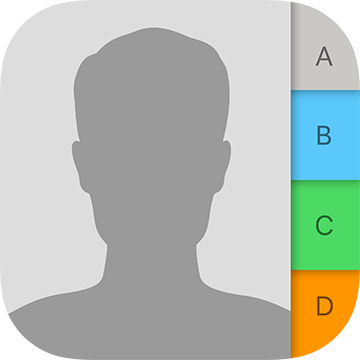 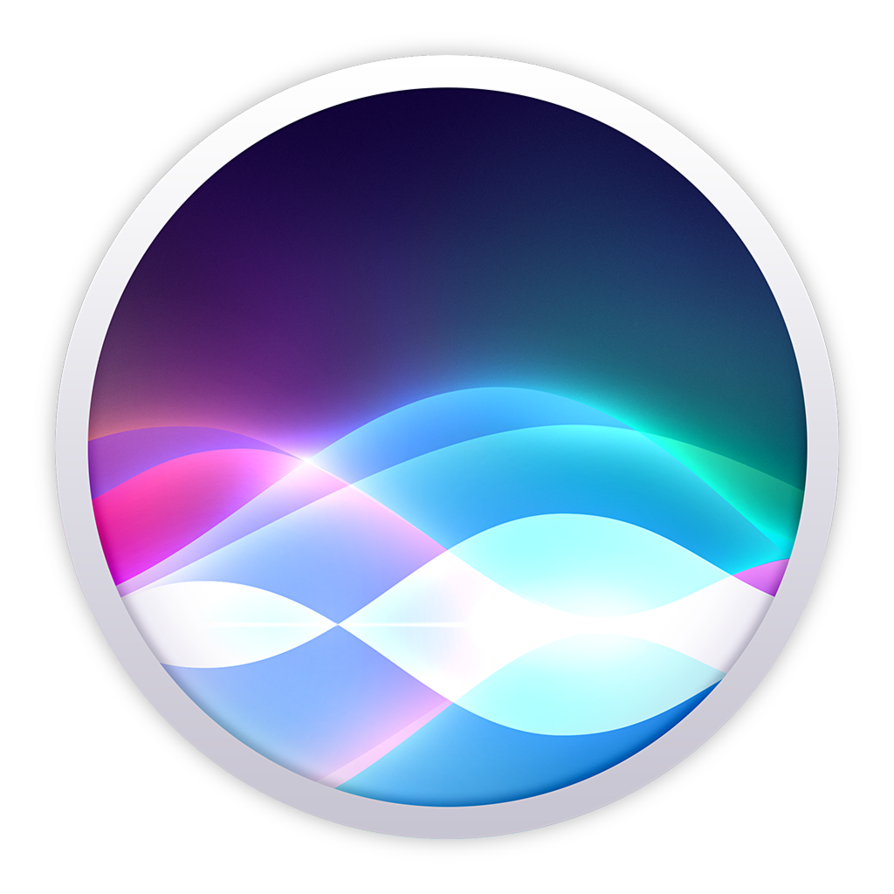 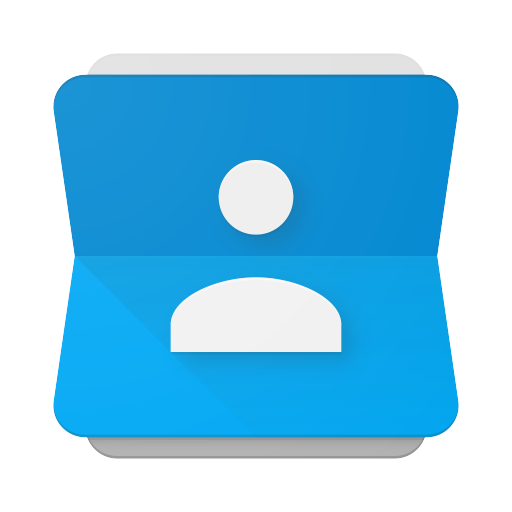 Intégration du smartphone
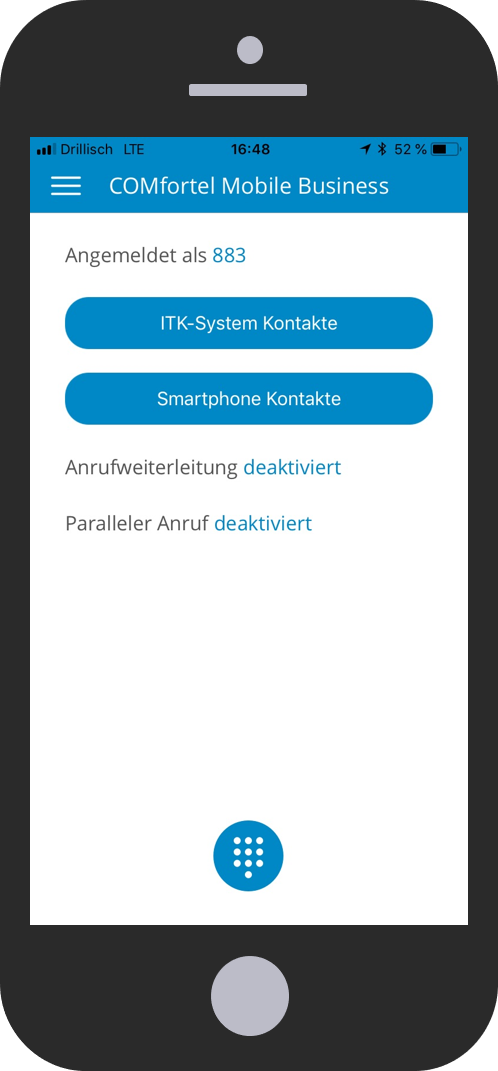 Intégration des contacts
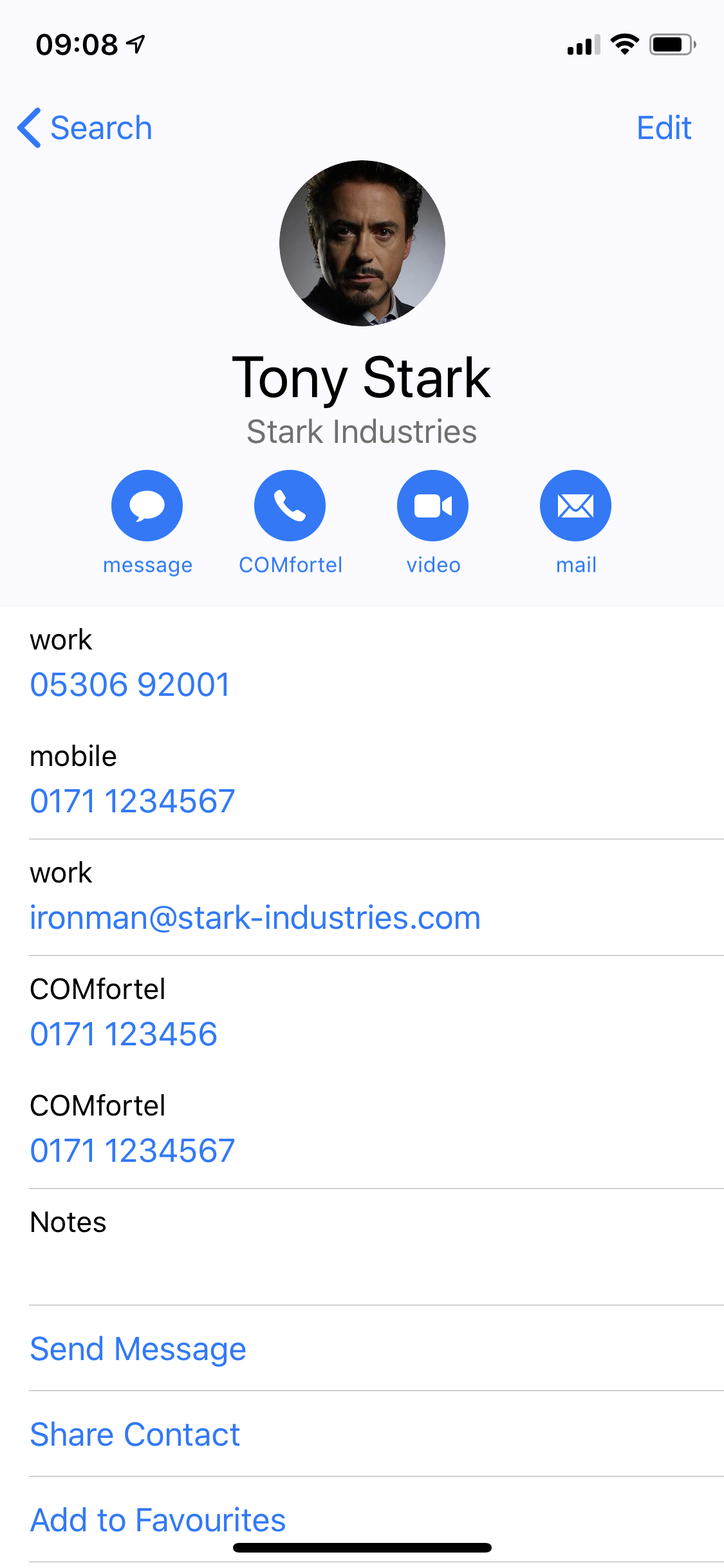 COMfortel Mobile Business
Téléphonie professionnelle par les contacts Apple standard

Intégration parfaite dans le smartphone
6
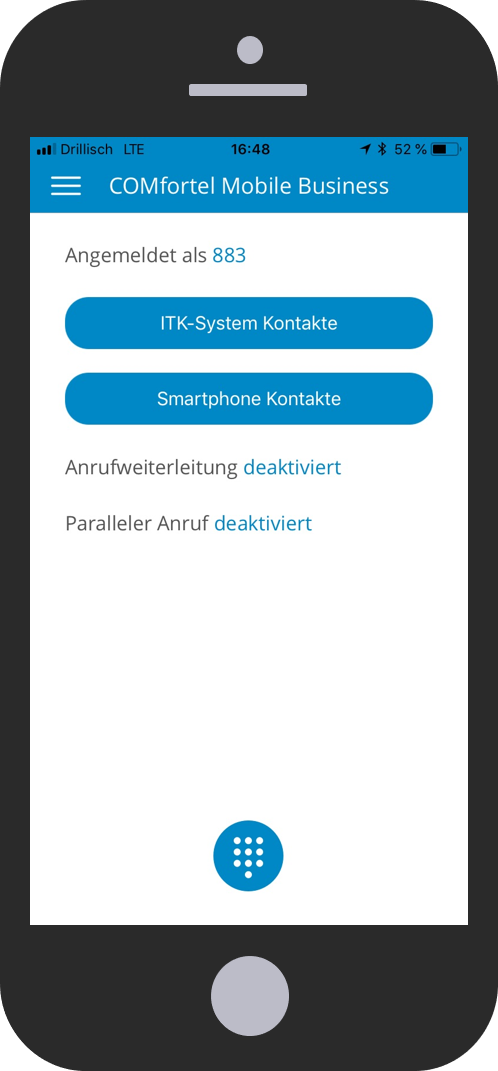 Intégration des contacts
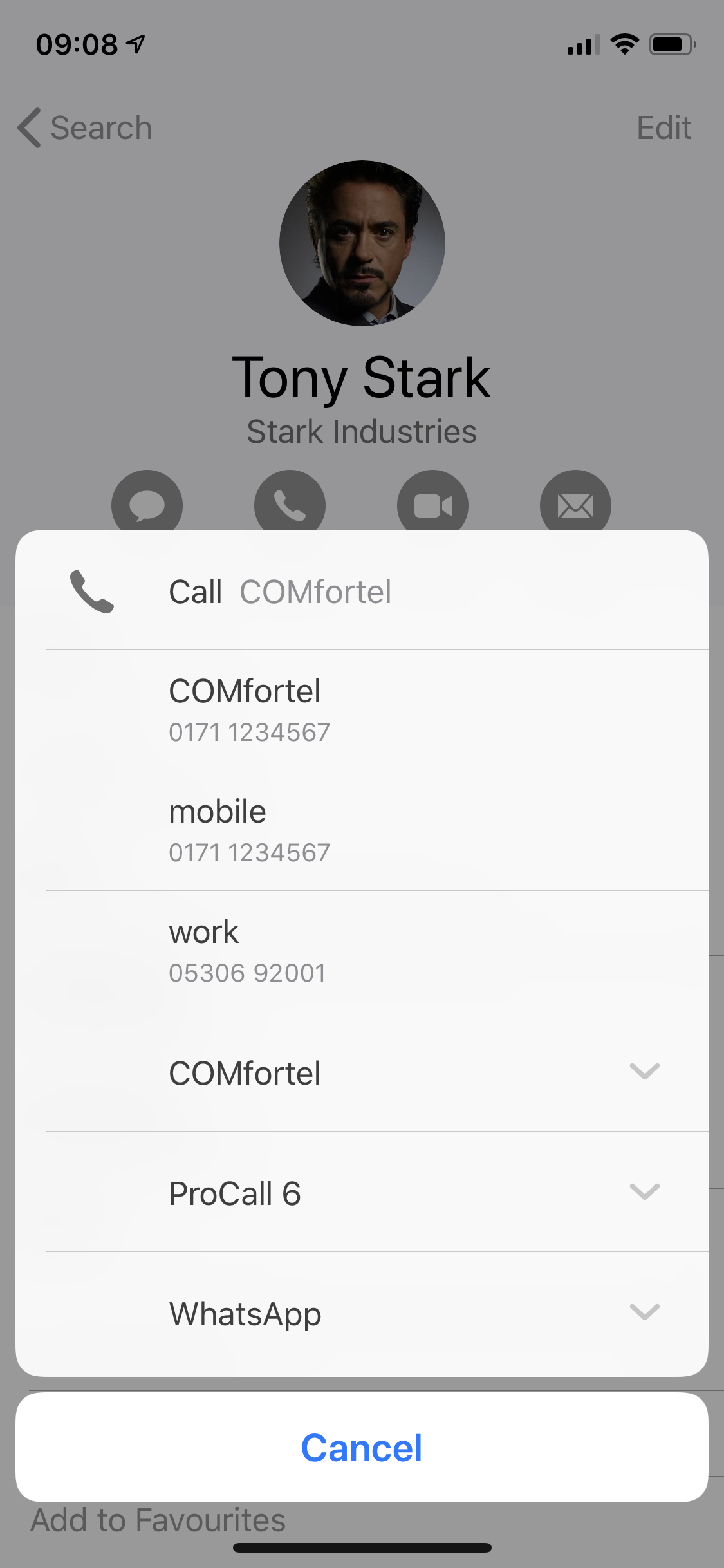 COMfortel Mobile Business
Téléphonie professionnelle par les contacts Apple standard

Intégration parfaite dans le smartphone
7
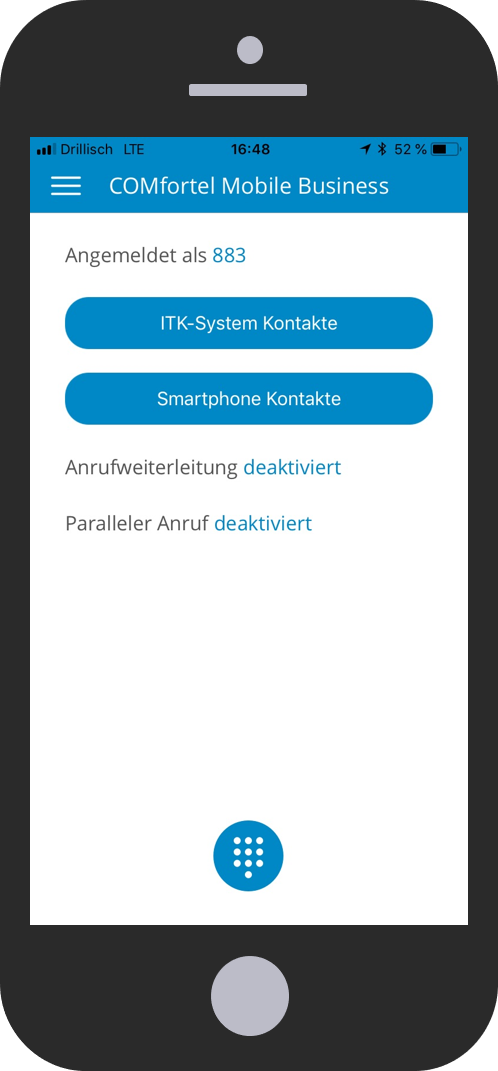 Intégration de Siri Apple
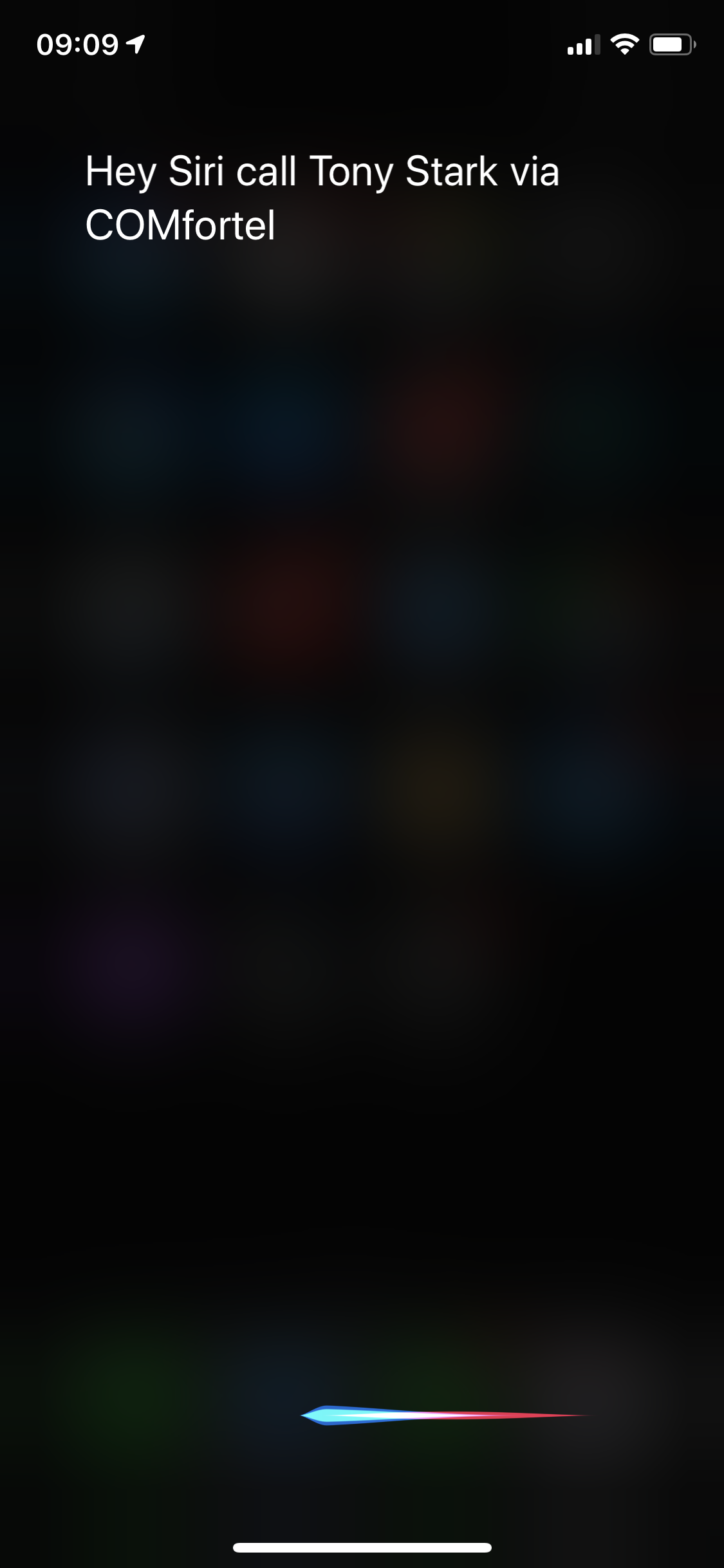 COMfortel Mobile Business
Intégration de l’assistant vocal Siri d’Apple

Téléphonie professionnelle à commande vocale
8
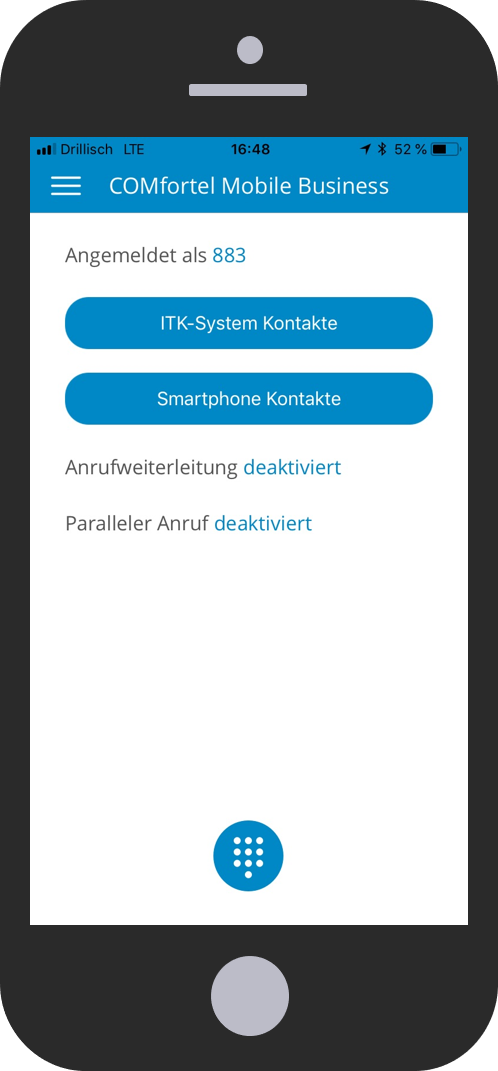 Intégration de Siri Apple
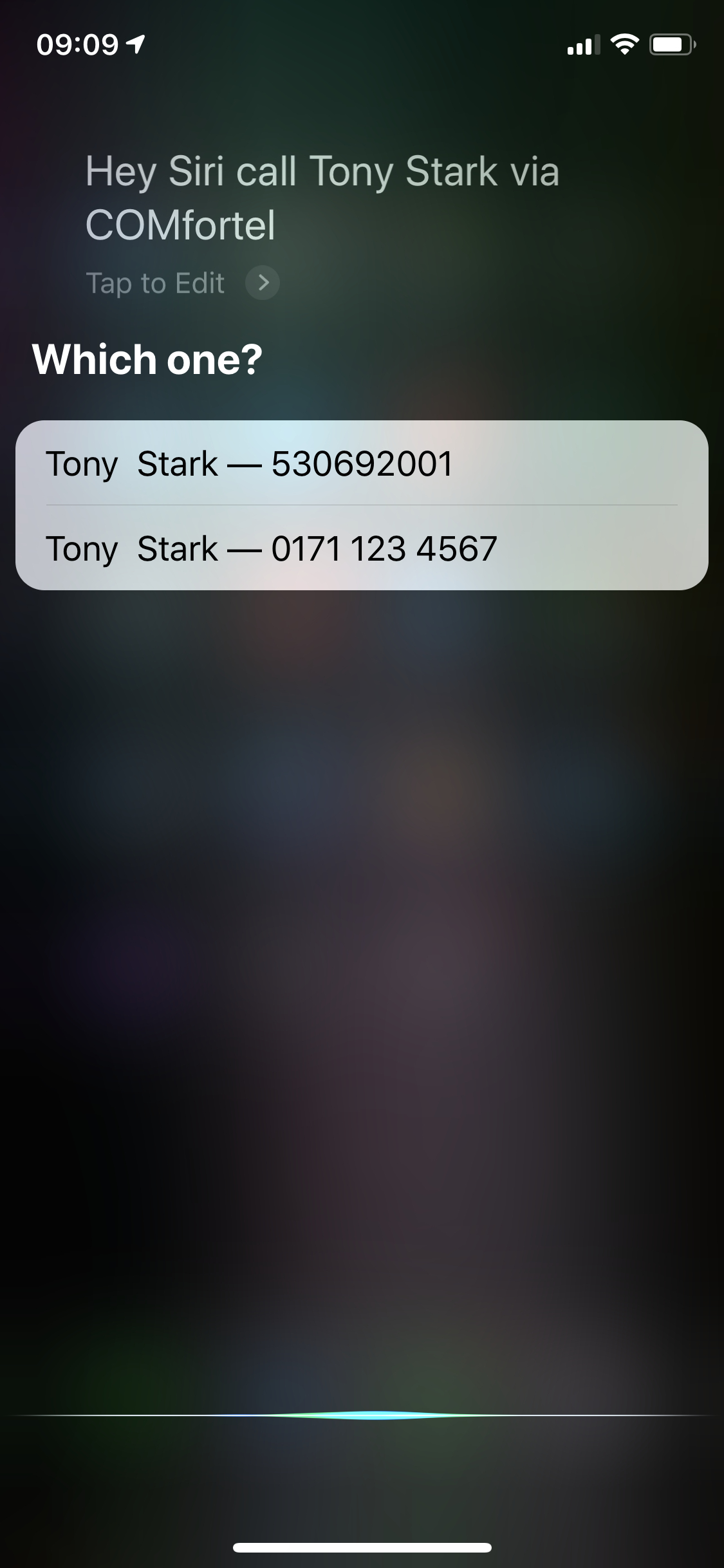 COMfortel Mobile Business
Intégration de l’assistant vocal Siri d’Apple

Téléphonie professionnelle à commande vocale
9
PBX Manager
PBX Manager
Successeur de PBX Control

Configuration et commutation des fonctions du système TIC à partir d’un smartphone

Deux plates-formes - un seul ensemble de fonctions

Interface utilisateur nouvelle et moderne
11
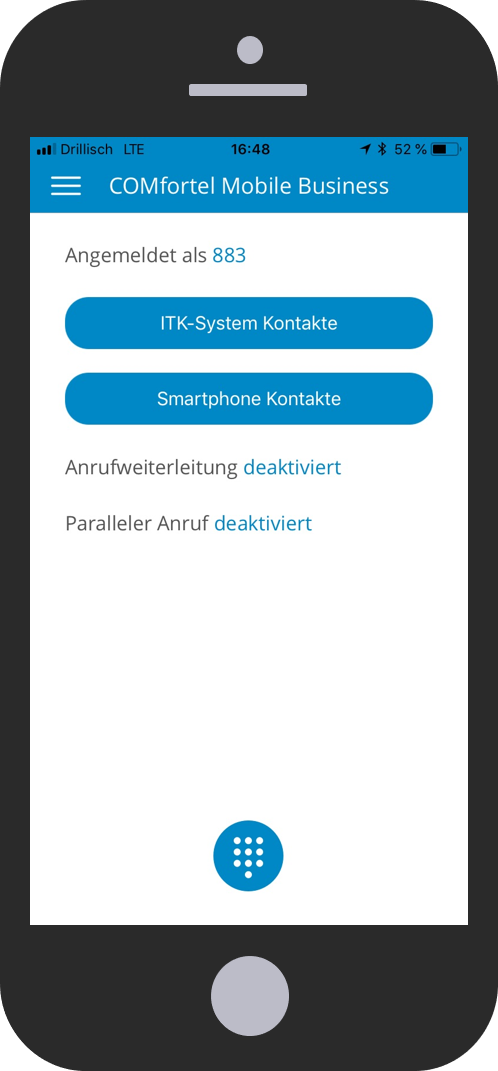 PBX Manager
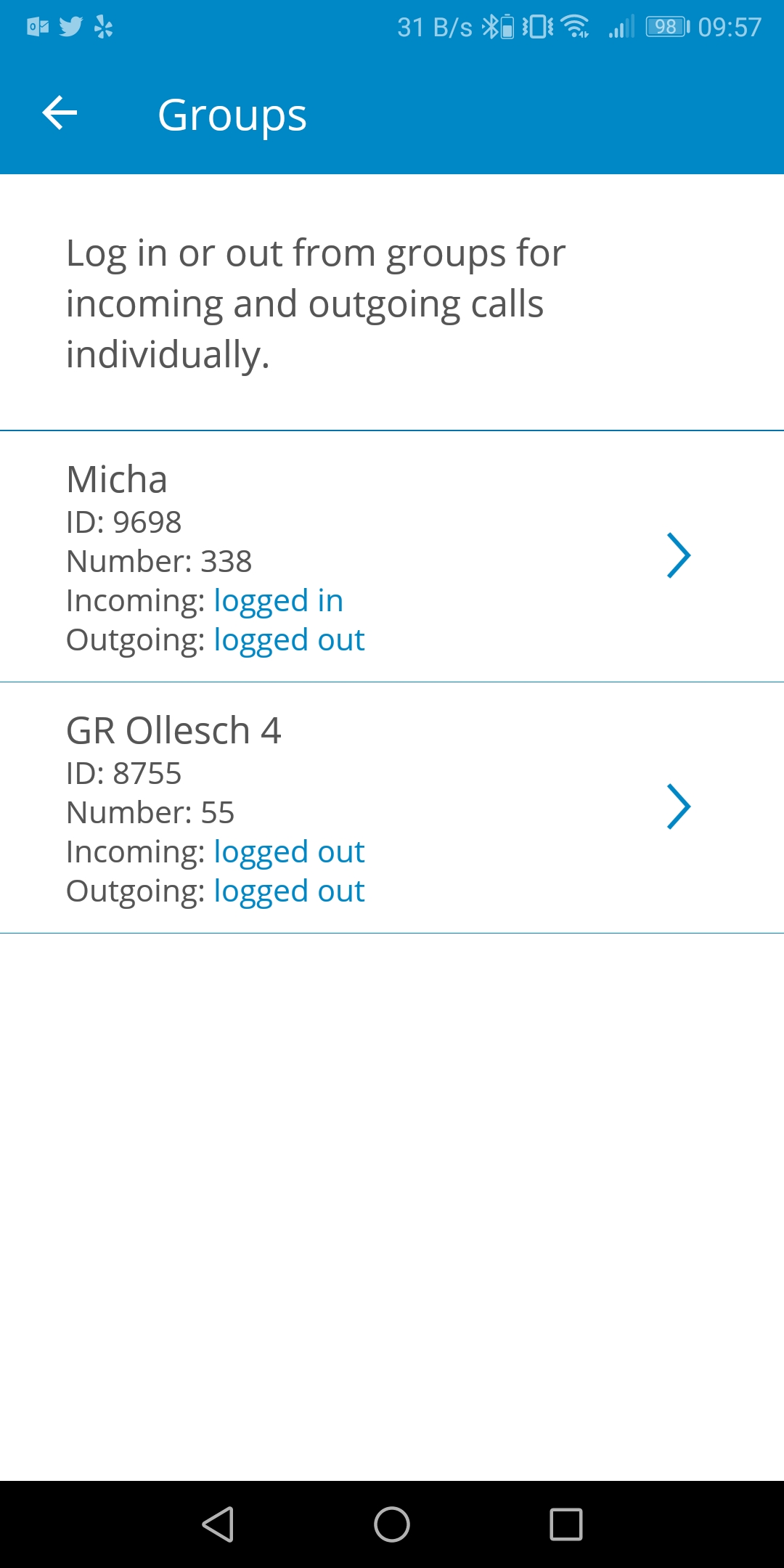 Design plat de l’interface utilisateur

Expérience utilisateur améliorée
12
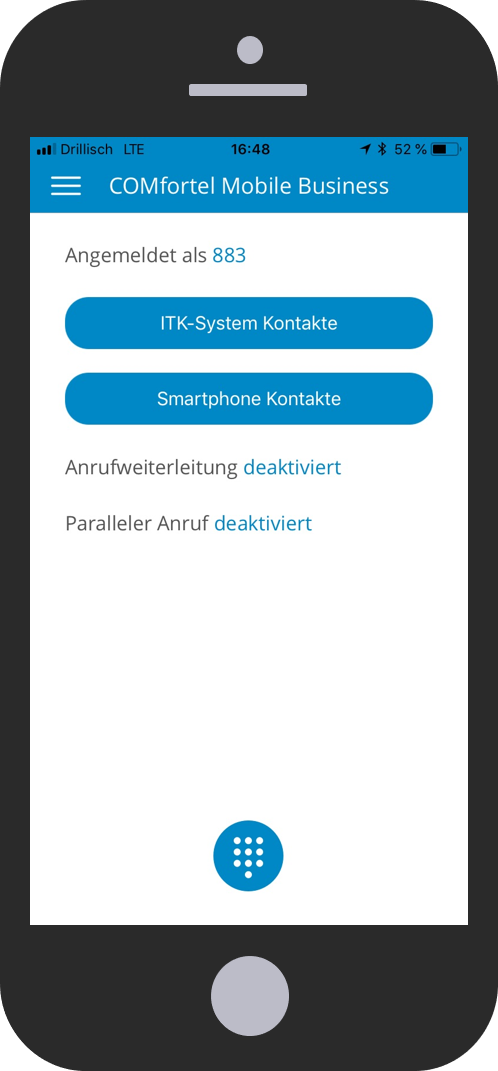 PBX Manager
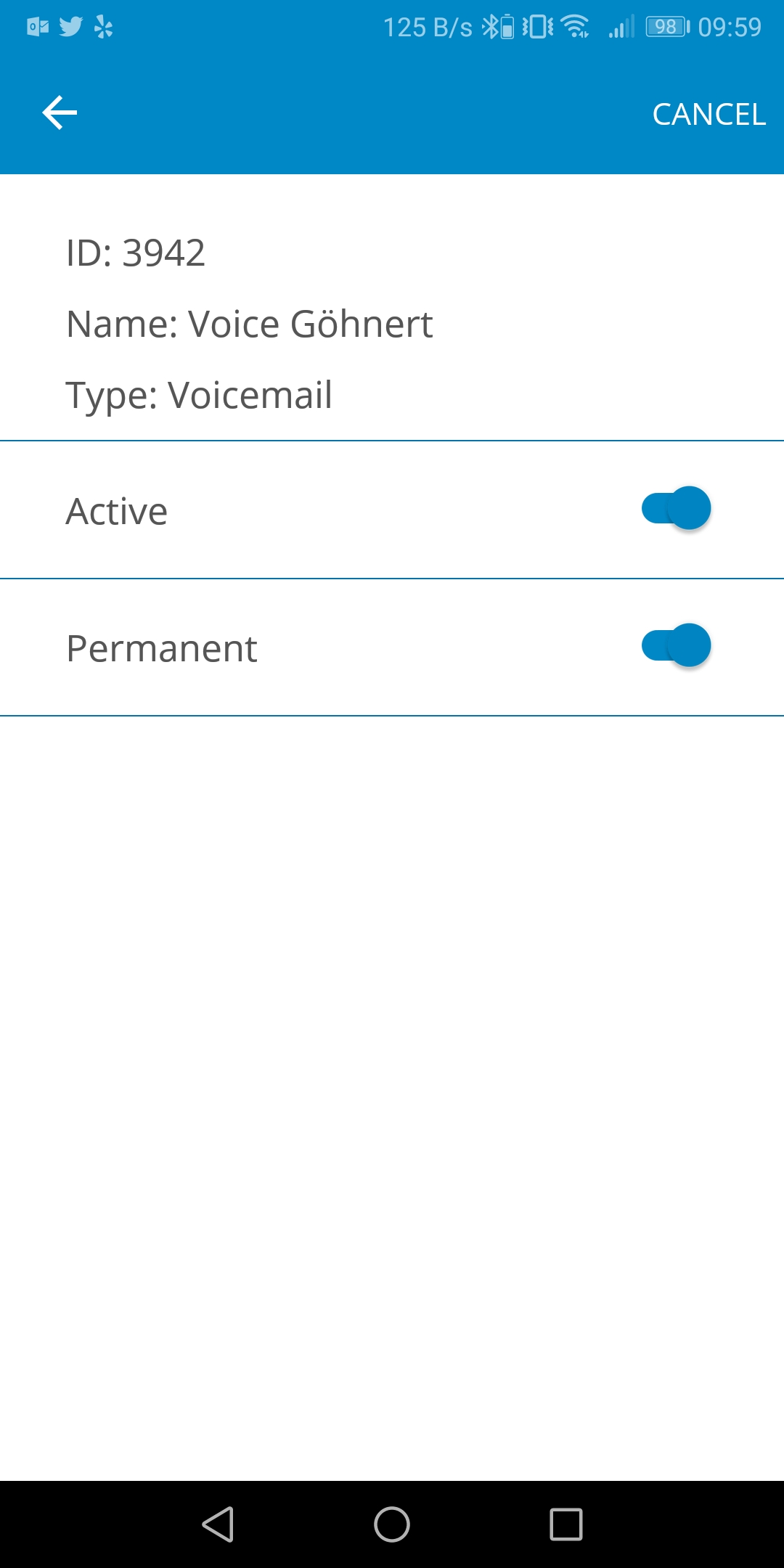 Design plat de l’interface utilisateur

Expérience utilisateur améliorée
13
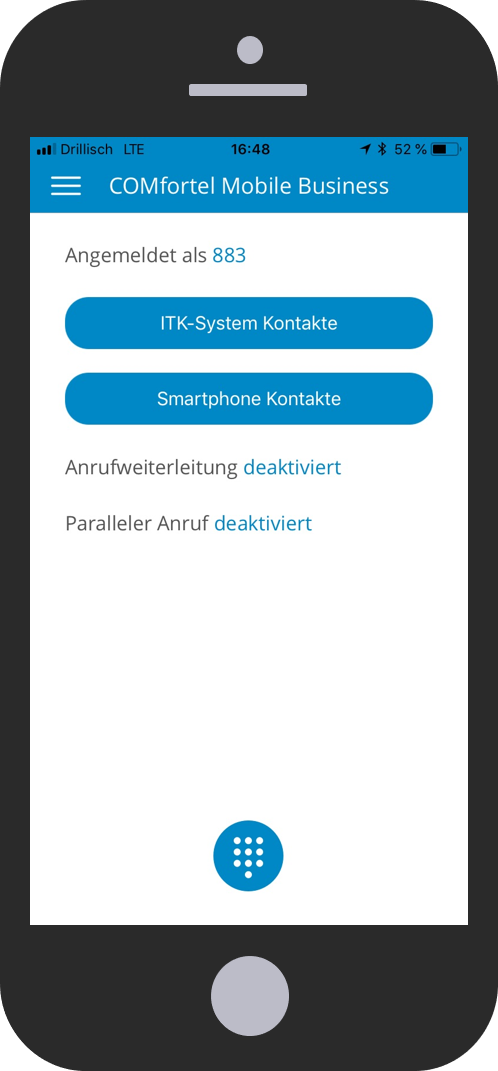 PBX Manager
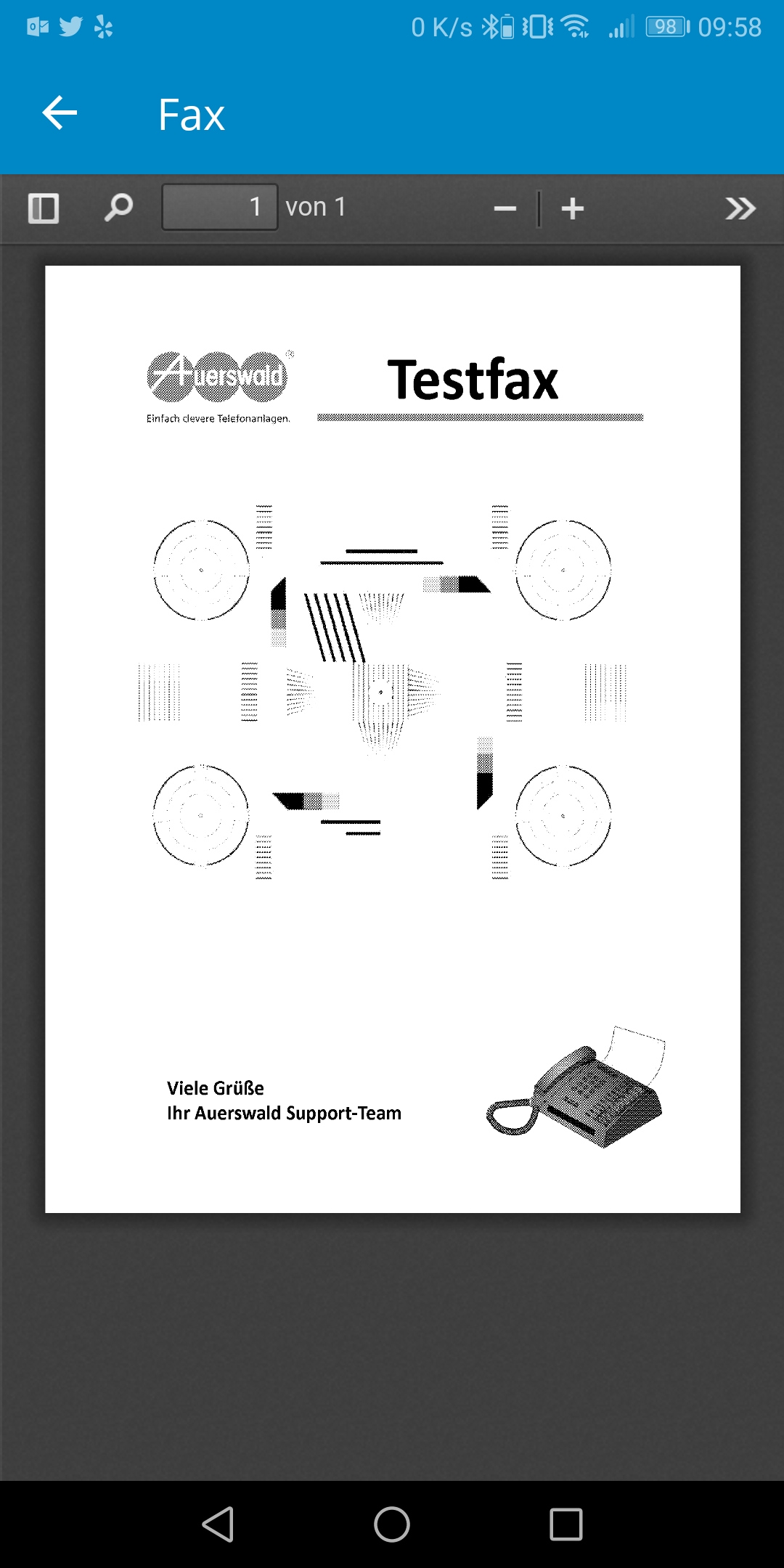 Design plat de l’interface utilisateur

Expérience utilisateur améliorée
14
PBX Manager
Ensemble de caractéristiques

Multi-compte
Commutation VMF
Journal d’appels
Renvoi d’appel par ligne téléphonique/abonné
Double appel
Groupes
Commutation de configuration
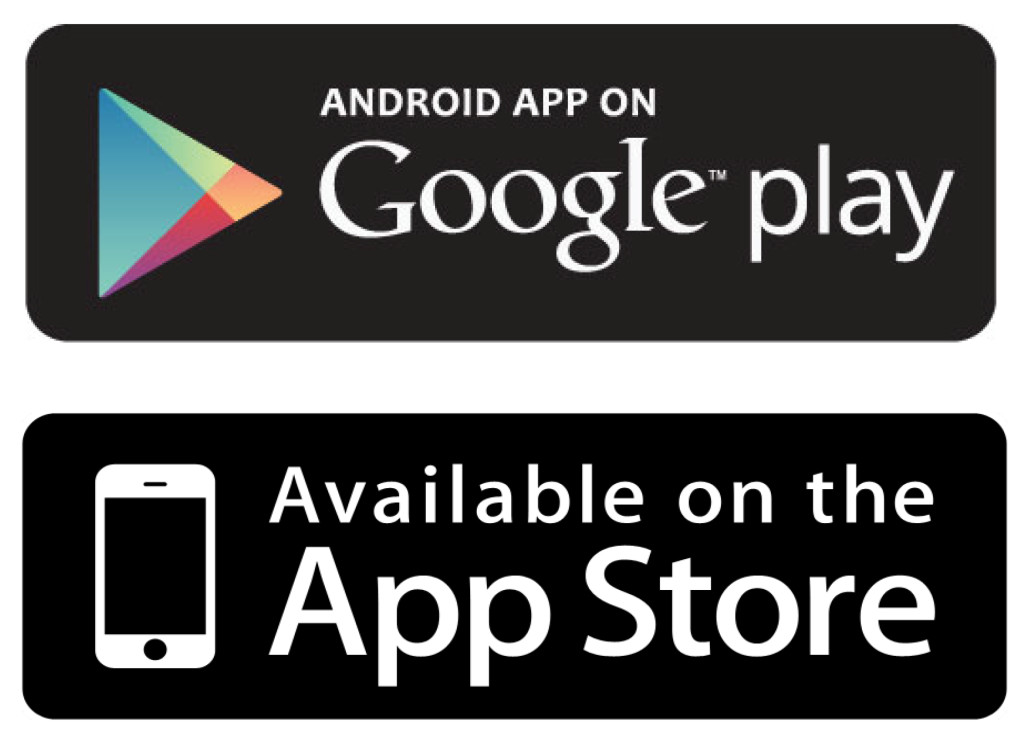 15
Thank you